人教精通版四年级下册
Unit1 Welcome to my new home!
WWW.PPT818.COM
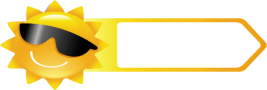 Review
Let’s chant
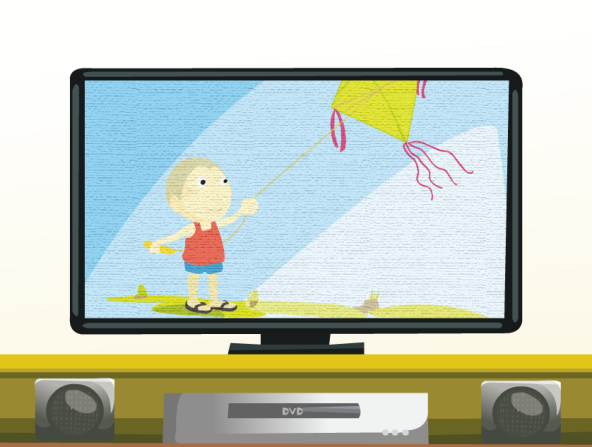 （单击图片可播放动画）
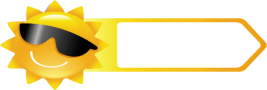 Review
Guessing game
What room is it?
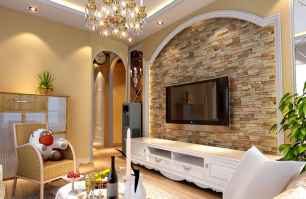 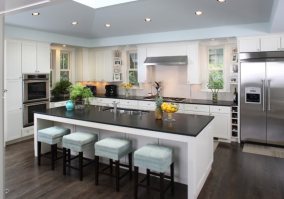 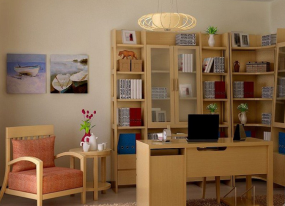 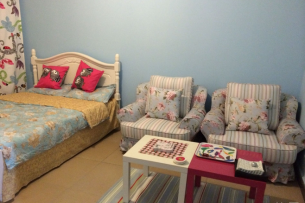 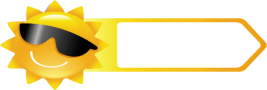 Lead-in
What room is it?
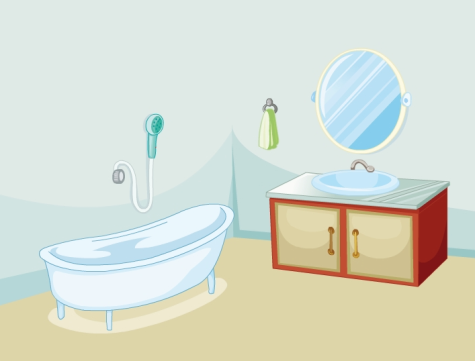 Kate’s bathroom
She often takes a bath in the bathroom.
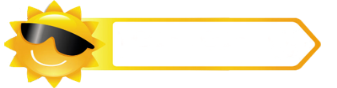 Presentation
bathroom
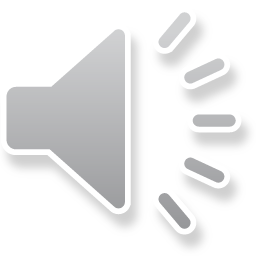 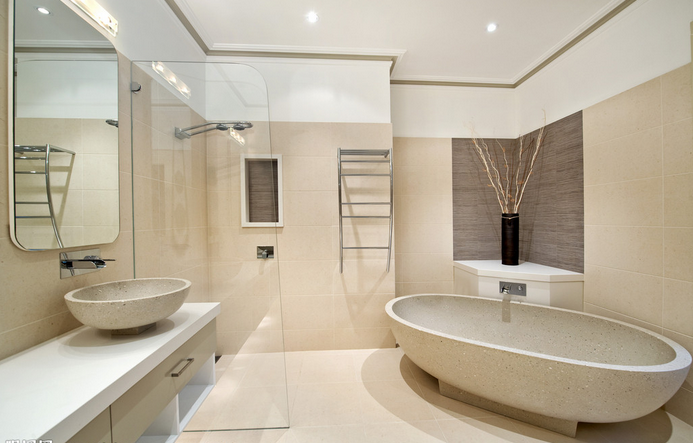 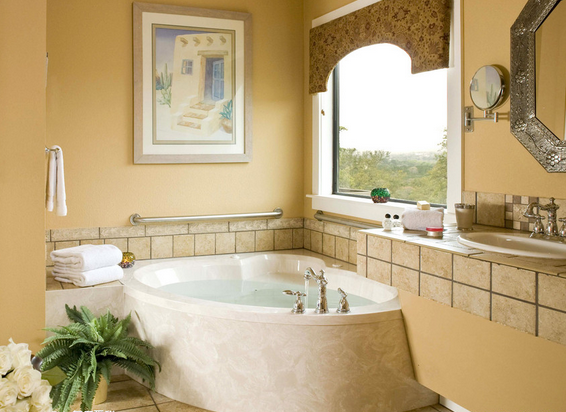 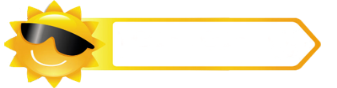 Presentation
Kate shows the bathroom to Li Yan.
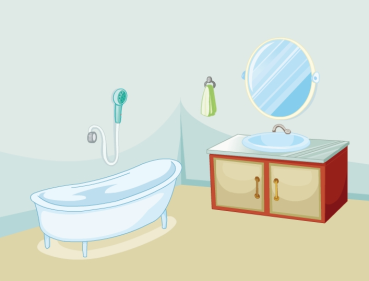 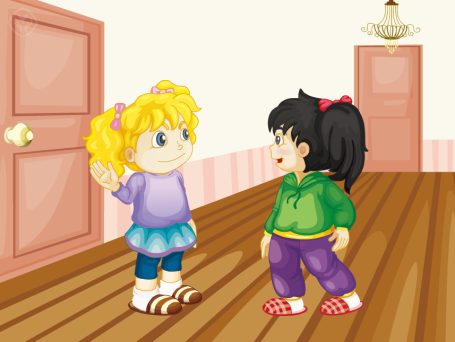 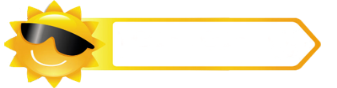 Presentation
After that, Kate shows her the living room.
What’s in the living room?
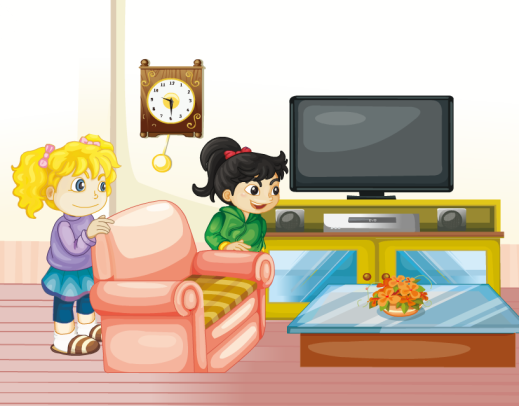 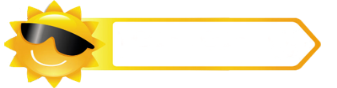 Presentation
DVD player
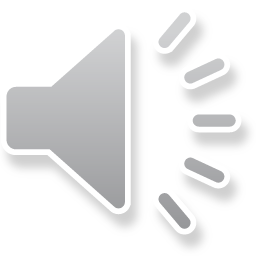 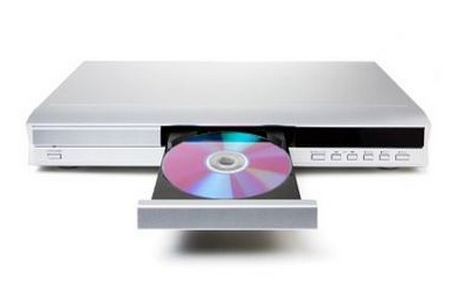 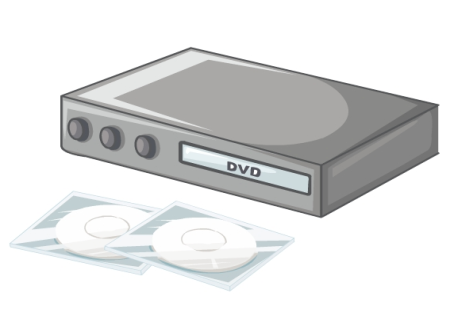 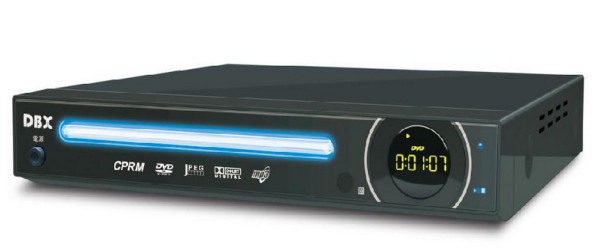 There is a DVD player in the living room.
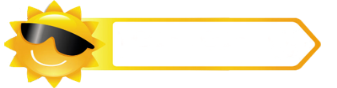 Presentation
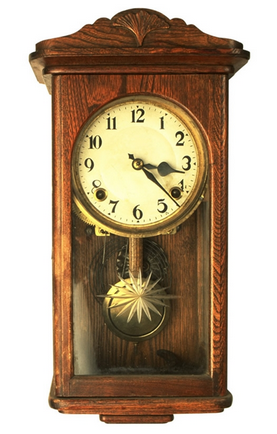 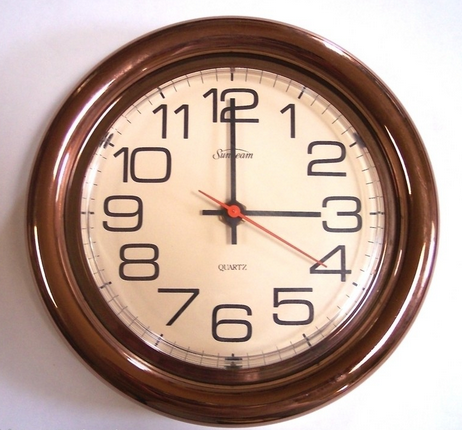 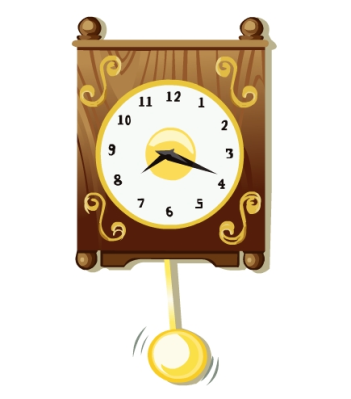 clock
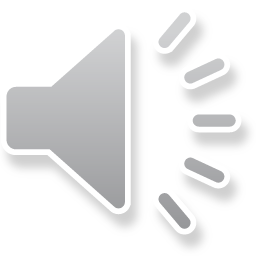 There is a big clock in the living room.
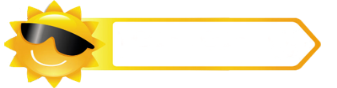 Presentation
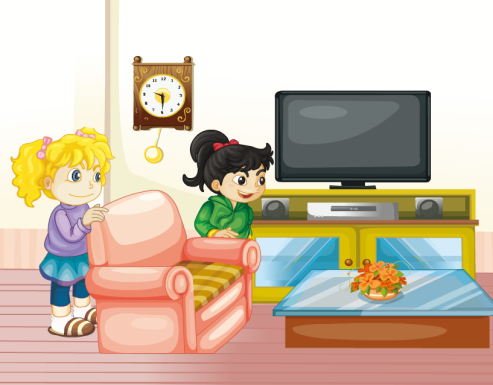 （单击图片可播放动画）
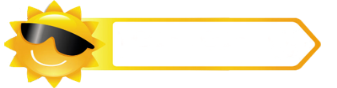 Presentation
Let’s read
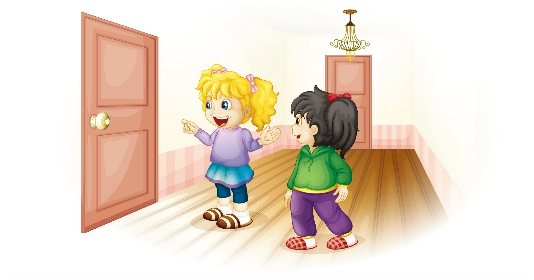 There is the living room. That’s the bathroom.
What’s in the living room?
Come and see.
Oh, there’s a new DVD player.
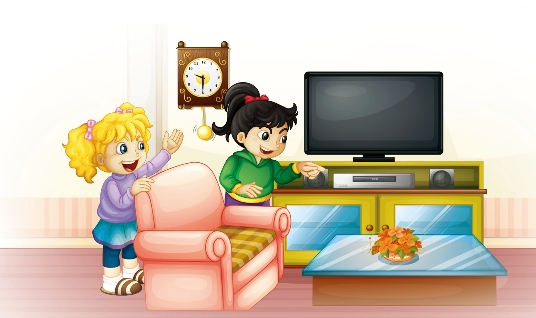 And there’s a big clock.
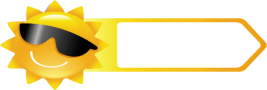 Practice
K: This is the living room. That’s the   
     bathroom.
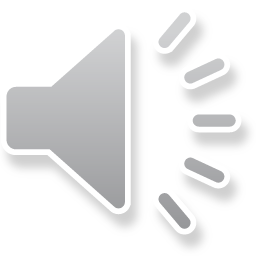 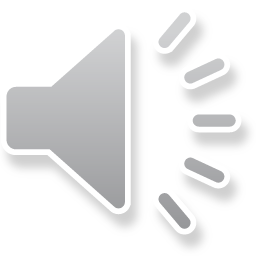 L: What’s in the living room?
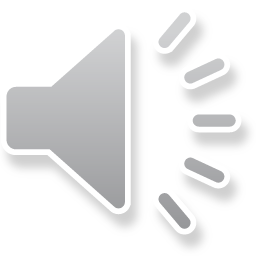 K: Come and see.
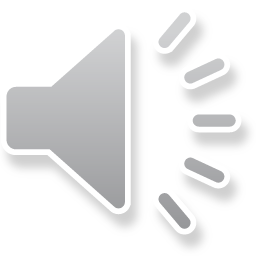 L: Oh, there’s a new DVD player.
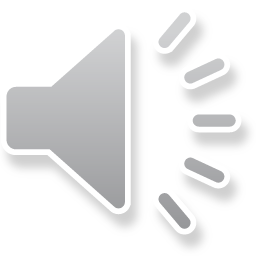 K: And there’s a big clock.
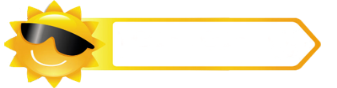 Presentation
Read and write
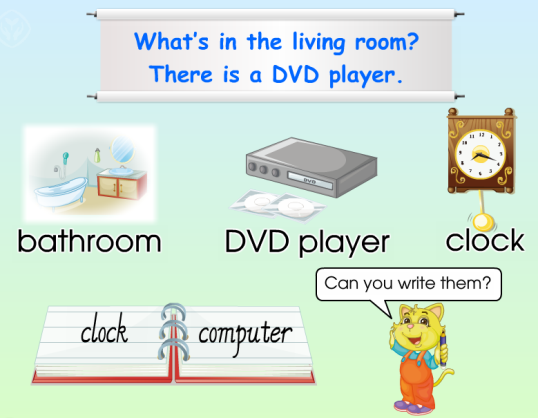 （单击图片可播放动画）
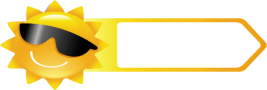 Practice
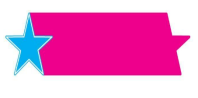 活动1
男女朗读对抗赛
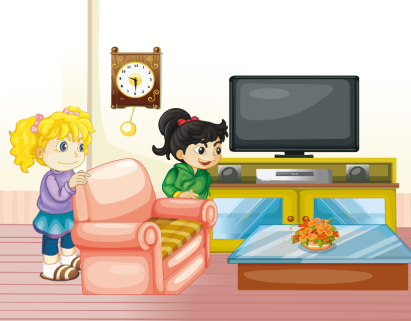 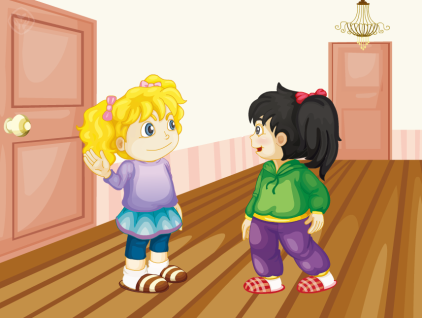 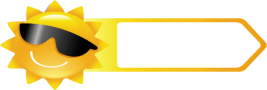 Practice
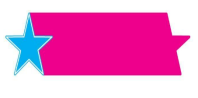 Group work
活动2
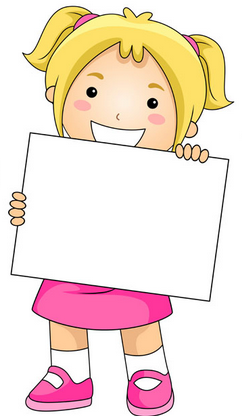 规则：四人一组，先填写这张信息卡，随后依次表达片上信息。例如：My name is Lucy. Look at my living room. There is a TV in my living room. There are ... I often watch TV in the living room.
Name: Lucy
Room: Living room
Things: TV, 2 sofas, table
Things to do: Watch TV
Name: Room: 
Things:
Things to do:
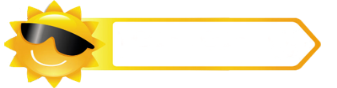 Consolidation
Let’s chant
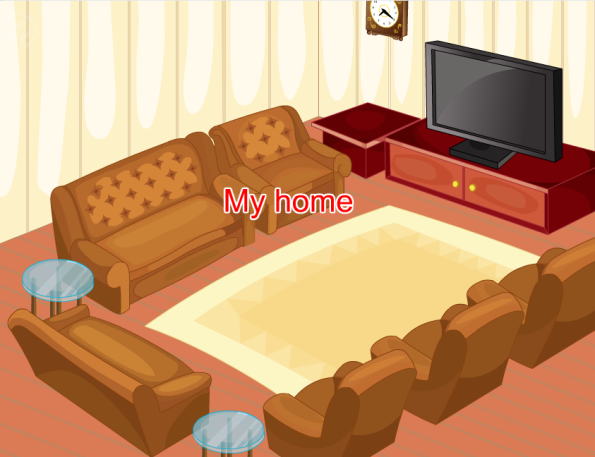 （单击图片可播放动画）
Summary
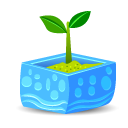 1.本节课的重点单词有哪些？
bathroom
DVD player
clock
2.本节课的重点句型有哪些？
What’s in the living room?
There is a DVD player.
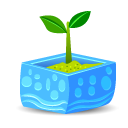 Homework
1.学会唱本课Let’s chant 部分的歌曲。
2. 邀请你最好的朋友去家中做客，并用英语介绍自己家中房间及其陈设。
Close